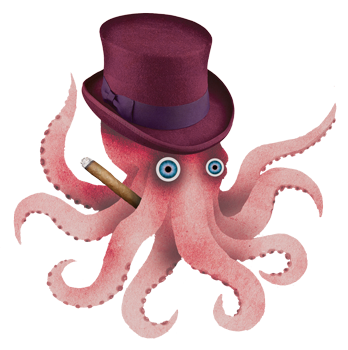 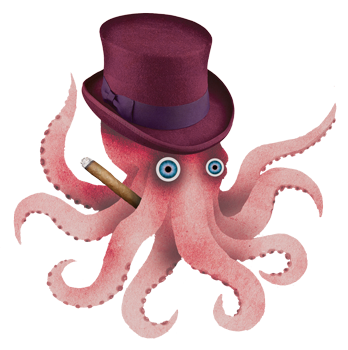 The Magic of Self
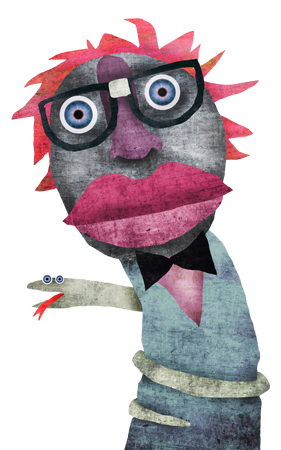 How Python inserts self into methods


Sebastiaan Zeeff — PyGrunn X, 2021
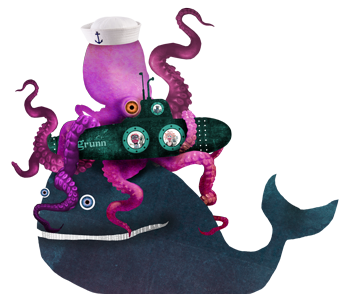 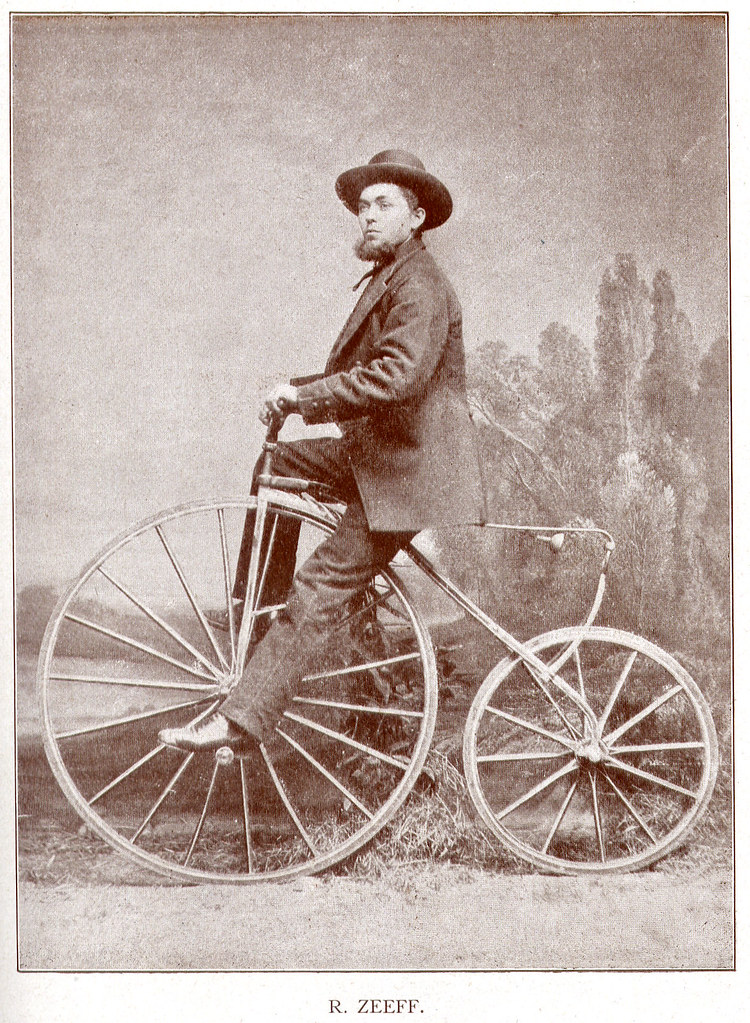 Who am I?
Sebastiaan Zeeff (35)
Software Engineer & Codesmith @ Ordina Pythoneers
Python Discord
Volunteer for EuroPython
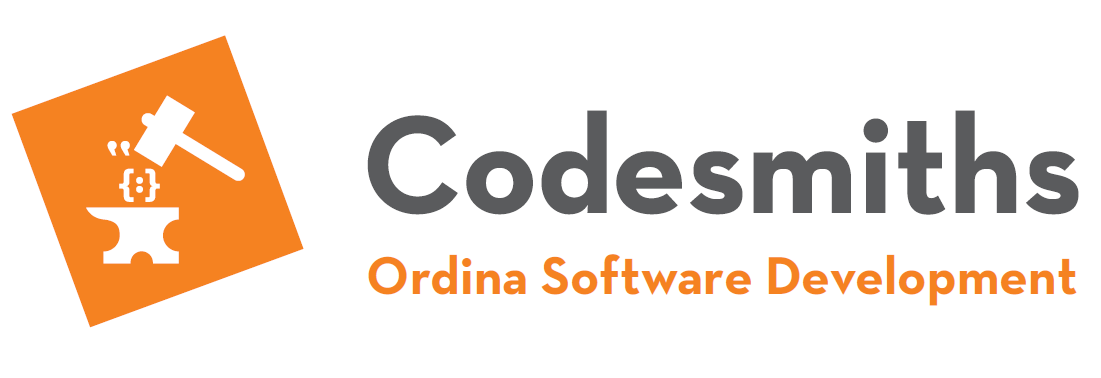 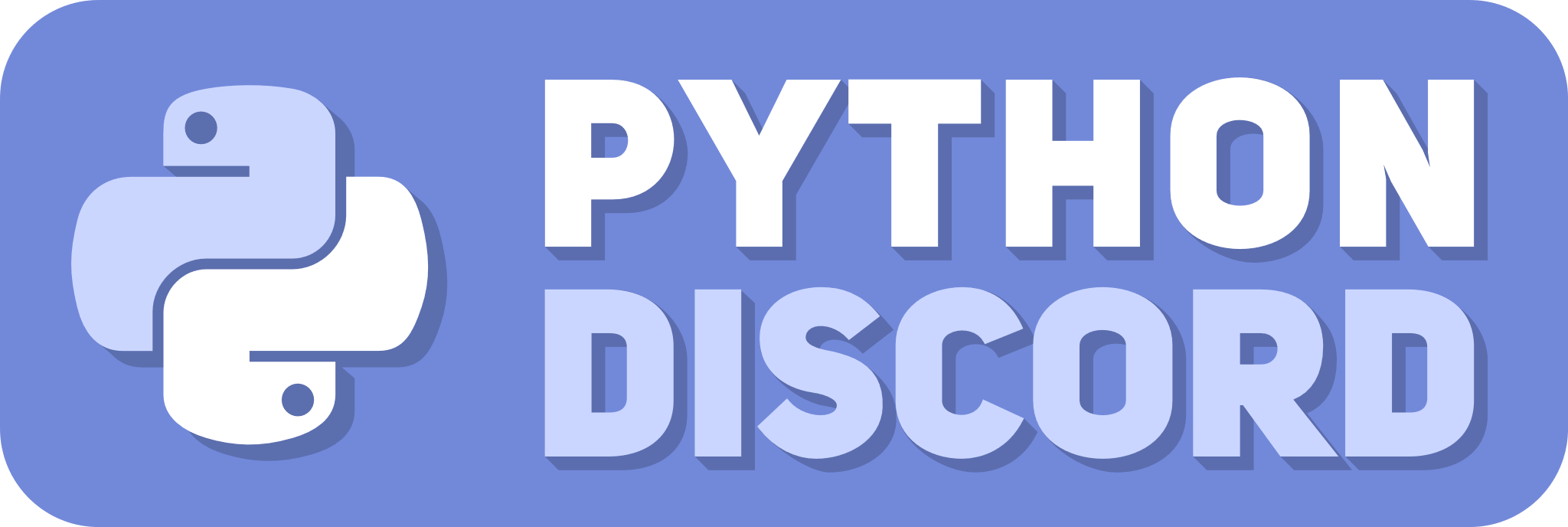 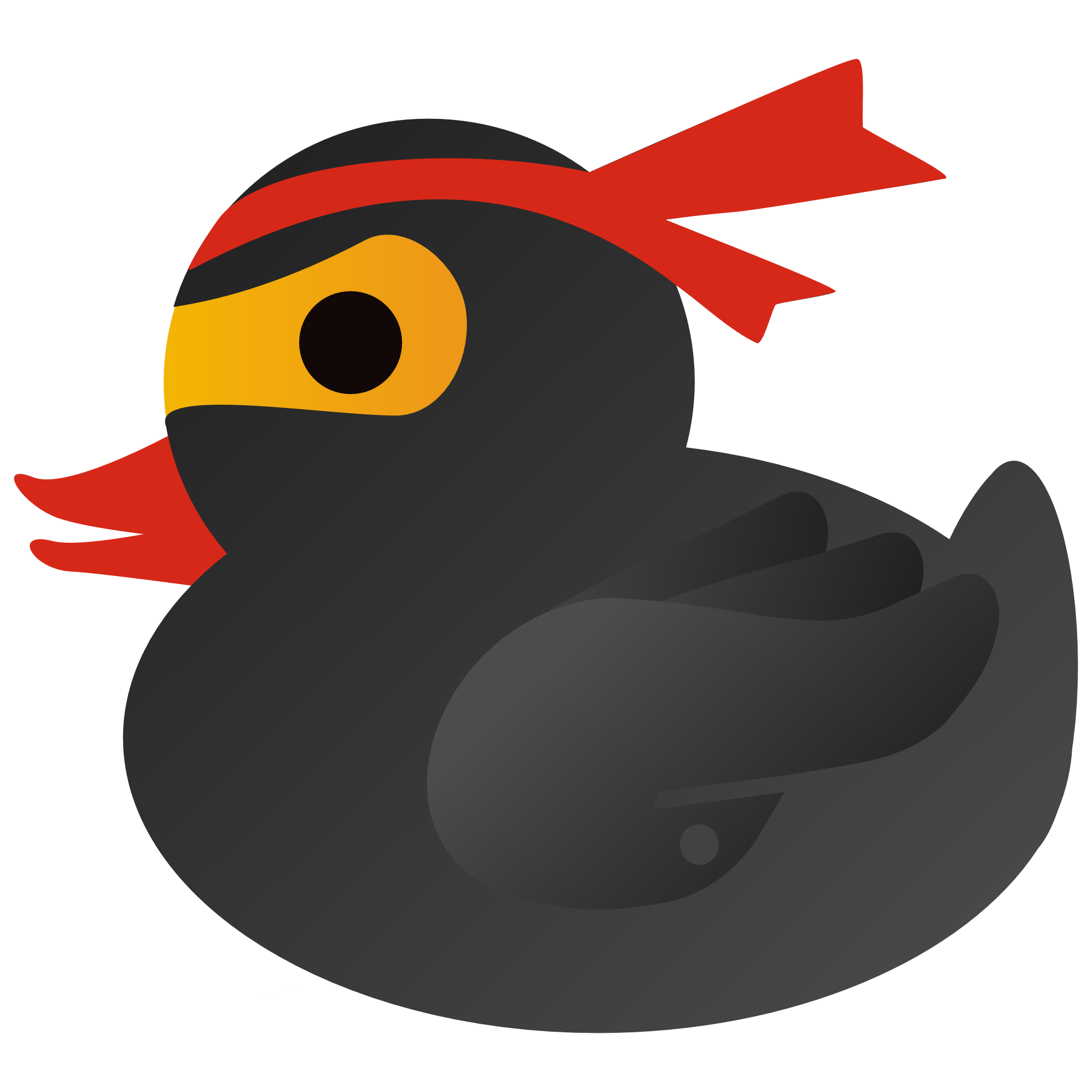 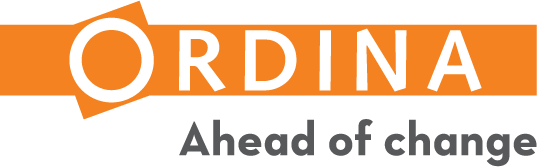 The Magic of Self
Descriptors, Methods, and Magic
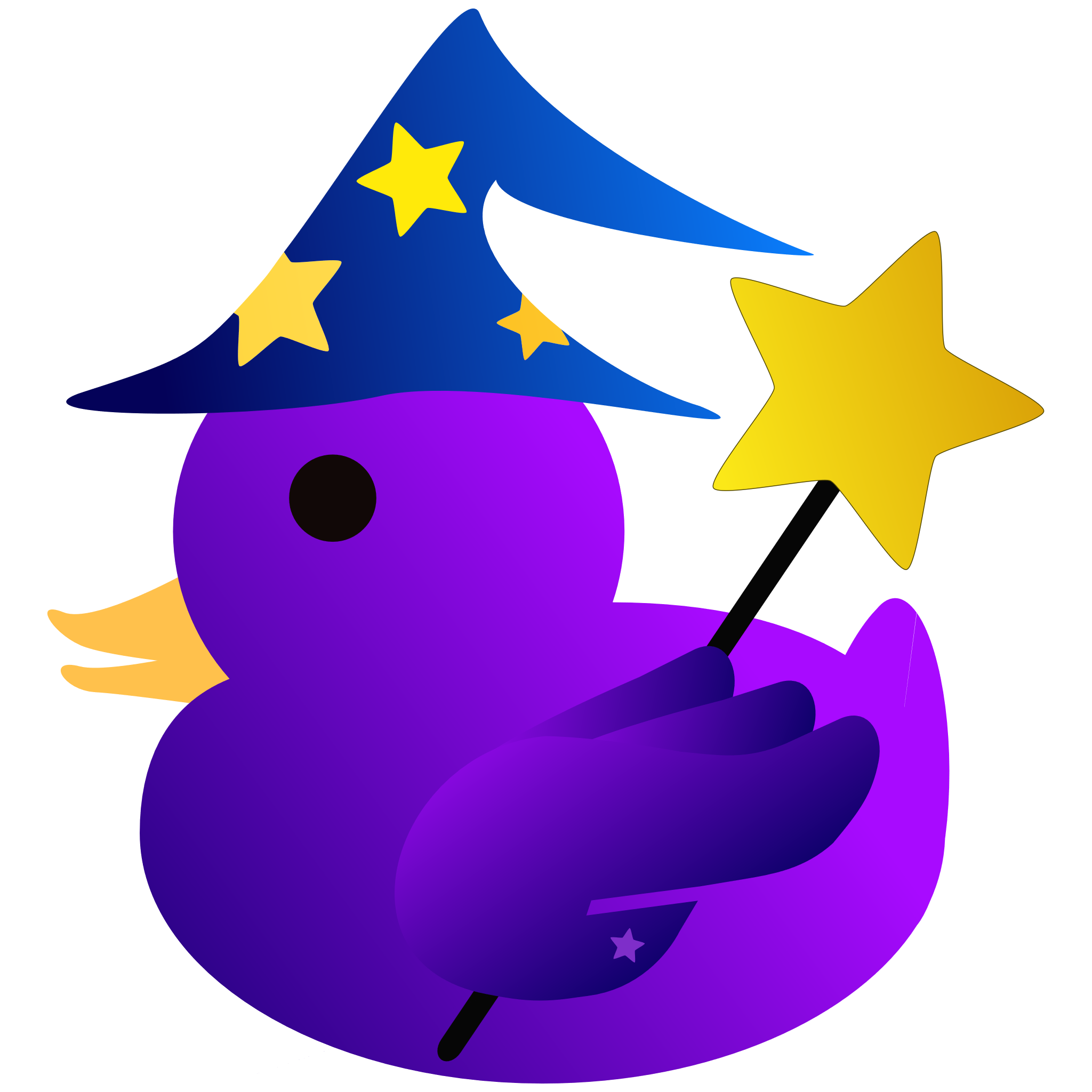 "From day one, there was deep magic
hiding in some places, designed to
quietly help users."

— Guido van Rossum, on Twitter.
Part one — What is the magic of self?
class Guitar:    def __init__(self, name: str) -> None:        self.name = name
1
2
3
4
5
6
7
>>>
class Guitar:    def __init__(self, name: str) -> None:        self.name = name
1
2
3
4
5
6
7
>>> warwick = Guitar(name="Warwick Streamer")
>>>
class Guitar:    def __init__(self, name: str) -> None:        self.name = name
1
2
3
4
5
6
7
>>> warwick = Guitar(name="Warwick Streamer")
>>> warwick.name
class Guitar:    def __init__(self, name: str) -> None:        self.name = name
1
2
3
4
5
6
7
>>> warwick = Guitar(name="Warwick Streamer")
>>> warwick.name
"Warwick Streamer"
>>>
class Guitar:    def __init__(self, name: str) -> None:        self.name = name    def play_note(self, note: str) -> None:        print(f"My {self.name} plays the note {note!r}")
1
2
3
4
5
6
7
>>> warwick = Guitar(name="Warwick Streamer")
>>> warwick.name
"Warwick Streamer"
>>>
class Guitar:    def __init__(self, name: str) -> None:        self.name = name    def play_note(self, note: str) -> None:        print(f"My {self.name} plays the note {note!r}")
1
2
3
4
5
6
7
>>> warwick = Guitar(name="Warwick Streamer")
>>> warwick.name
"Warwick Streamer"
>>> warwick.play_note("C#")
class Guitar:    def __init__(self, name: str) -> None:        self.name = name    def play_note(self, note: str) -> None:        print(f"My {self.name} plays the note {note!r}")
1
2
3
4
5
6
7
>>> warwick = Guitar(name="Warwick Streamer")
>>> warwick.name
"Warwick Streamer"
>>> warwick.play_note("C#")
My Warwick Streamer plays the note 'C#'
>>>
class Guitar:    def __init__(self, name: str) -> None:        self.name = name    def play_note(self, note: str) -> None:        print(f"My {self.name} plays the note {note!r}")
1
2
3
4
5
6
7
>>> warwick = Guitar(name="Warwick Streamer")
>>> warwick.name
"Warwick Streamer"
>>> warwick.play_note("C#")
My Warwick Streamer plays the note 'C#'
>>>
class Guitar:    def __init__(self, name: str) -> None:        self.name = name    def play_note(self, note: str) -> None:        print(f"My {self.name} plays the note {note!r}")
1
2
3
4
5
6
7
>>> warwick = Guitar(name="Warwick Streamer")
>>> warwick.name
"Warwick Streamer"
>>> warwick.play_note("C#")
My Warwick Streamer plays the note 'C#'
>>>
class Guitar:    def __init__(self, name: str) -> None:        self.name = name    def play_note(self, note: str) -> None:        print(f"My {self.name} plays the note {note!r}")
1
2
3
4
5
6
7
>>> warwick = Guitar(name="Warwick Streamer")
>>> warwick.name
"Warwick Streamer"
>>> warwick.play_note("C#")
My Warwick Streamer plays the note 'C#'
>>>
Part two — Methods in Python
class Guitar:    def __init__(self, name: str) -> None:        self.name = name    def play_note(self, note: str) -> None:        print(f"My {self.name} plays the note {note!r}")
1
2
3
4
5
6
7
class Guitar:    def __init__(self, name: str) -> None:        self.name = name    def play_note(self, note: str) -> None:        print(f"My {self.name} plays the note {note!r}")
1
2
3
4
5
6
7
class: Guitar
class Guitar:    def __init__(self, name: str) -> None:        self.name = name    def play_note(self, note: str) -> None:        print(f"My {self.name} plays the note {note!r}")
1
2
3
4
5
6
7
class: Guitar
class Guitar:    def __init__(self, name: str) -> None:        self.name = name    def play_note(self, note: str) -> None:        print(f"My {self.name} plays the note {note!r}")
1
2
3
4
5
6
7
class: Guitar
function object
def play_note(self, note: str) -> None:        print(f"My {self.name} plays the note {note!r}")
class Guitar:    def __init__(self, name: str) -> None:        self.name = name    def play_note(self, note: str) -> None:        print(f"My {self.name} plays the note {note!r}")
1
2
3
4
5
6
7
class: Guitar
function object
attribute: play_note
def play_note(self, note: str) -> None:        print(f"My {self.name} plays the note {note!r}")
class Guitar:    def __init__(self, name: str) -> None:        self.name = name    def play_note(self, note: str) -> None:        print(f"My {self.name} plays the note {note!r}")
1
2
3
4
5
6
7
class: Guitar
function object
attribute: play_note
def play_note(self, note: str) -> None:        print(f"My {self.name} plays the note {note!r}")
class Guitar:    def __init__(self, name: str) -> None:        self.name = name    def play_note(self, note: str) -> None:        print(f"My {self.name} plays the note {note!r}")
1
2
3
4
5
6
7
class: Guitar
function object
attribute: play_note
def play_note(self, note: str) -> None:        print(f"My {self.name} plays the note {note!r}")
The function object is still (mostly) a regular function object.
class Guitar:    def __init__(self, name: str) -> None:        self.name = name    def play_note(self, note: str) -> None:        print(f"My {self.name} plays the note {note!r}")
1
2
3
4
5
6
7
class: Guitar
function object
attribute: play_note
def play_note(self, note: str) -> None:        print(f"My {self.name} plays the note {note!r}")
The function object is still (mostly) a regular function object.
We've bound a class attribute to that function object.
Part three — Accessing methods
class Guitar:    def __init__(self, name: str) -> None:        self.name = name    def play_note(self, note: str) -> None:        print(f"My {self.name} plays the note {note!r}")
1
2
3
4
5
6
7
>>>
class Guitar:    def __init__(self, name: str) -> None:        self.name = name    def play_note(self, note: str) -> None:        print(f"My {self.name} plays the note {note!r}")
1
2
3
4
5
6
7
>>> Guitar.play_note
class Guitar:    def __init__(self, name: str) -> None:        self.name = name    def play_note(self, note: str) -> None:        print(f"My {self.name} plays the note {note!r}")
1
2
3
4
5
6
7
>>> Guitar.play_note
<function Guitar.play_note at 0x00000v=dQw4w9WgXcQ>
>>>
class Guitar:    def __init__(self, name: str) -> None:        self.name = name    def play_note(self, note: str) -> None:        print(f"My {self.name} plays the note {note!r}")
1
2
3
4
5
6
7
>>> Guitar.play_note
<function Guitar.play_note at 0x00000v=dQw4w9WgXcQ>
>>> warwick = Guitar(name="Warwick Streamer")
>>>
class Guitar:    def __init__(self, name: str) -> None:        self.name = name    def play_note(self, note: str) -> None:        print(f"My {self.name} plays the note {note!r}")
1
2
3
4
5
6
7
>>> Guitar.play_note
<function Guitar.play_note at 0x00000v=dQw4w9WgXcQ>
>>> warwick = Guitar(name="Warwick Streamer")
>>> warwick.play_note
class Guitar:    def __init__(self, name: str) -> None:        self.name = name    def play_note(self, note: str) -> None:        print(f"My {self.name} plays the note {note!r}")
1
2
3
4
5
6
7
>>> Guitar.play_note
<function Guitar.play_note at 0x00000v=dQw4w9WgXcQ>
>>> warwick = Guitar(name="Warwick Streamer")
>>> warwick.play_note
<bound method Guitar.play_note of Guitar('Warwick Streamer')>
>>>
Part four — Descriptors
The descriptor protocol
Descriptors can customize attribute look-up, assignment, and deletion.
They do that by implementing special ('dunder') methods:
The __get__ method customizes look-up:
The __set__ method customizes assignment:
The __delete__ method customizes deletion:
Functions are descriptors that implement a __get__ method.
warwick.play_note
warwick.play_note = "value"
del warwick.play_note
Part five — Implementing a descriptor
class Guitar:    def __init__(self, name: str) -> None:        self.name = name    def play_note(self, note: str) -> None:        print(f"My {self.name} plays the note {note!r}")
1
2
3
4
5
6
7
8
class Guitar:    def __init__(self, name: str) -> None: ...    def play_note(self, note: str) -> None: ...
1
2
5
7
8
9
10
11
class Guitar:    def __init__(self, name: str) -> None: ...    def play_note(self, note: str) -> None: ...    
    is_my_favourite = FavouriteDescriptor()
1
2
5
7
8
9
10
11
class Guitar:    def __init__(self, name: str) -> None: ...    def play_note(self, note: str) -> None: ...    
    is_my_favourite = FavouriteDescriptor()

warwick = Guitar(name="Warwick Streamer")
1
2
5
7
8
9
10
11
class Guitar:    def __init__(self, name: str) -> None: ...    def play_note(self, note: str) -> None: ...    
    is_my_favourite = FavouriteDescriptor()

warwick = Guitar(name="Warwick Streamer")
print(warwick.is_my_favourite)  # prints True
1
2
5
7
8
9
10
11
class Guitar:    def __init__(self, name: str) -> None: ...    def play_note(self, note: str) -> None: ...    
    is_my_favourite = FavouriteDescriptor()
1
2
5
7
8
9
10
11
class Guitar:    def __init__(self, name: str) -> None: ...    def play_note(self, note: str) -> None: ...    
    is_my_favourite = FavouriteDescriptor()

fender = Guitar(name="Fender Jazz Bass Deluxe")
1
2
5
7
8
9
10
11
class Guitar:    def __init__(self, name: str) -> None: ...    def play_note(self, note: str) -> None: ...    
    is_my_favourite = FavouriteDescriptor()

fender = Guitar(name="Fender Jazz Bass Deluxe")
print(fender.is_my_favourite)  # prints False
1
2
5
7
8
9
10
11
class Guitar:    def __init__(self, name: str) -> None: ...    def play_note(self, note: str) -> None: ...    
    is_my_favourite = FavouriteDescriptor()

fender = Guitar(name="Fender Jazz Bass Deluxe")
print(fender.is_my_favourite)  # prints False
1
2
5
7
8
9
10
11
1
2
3
4
5
6
class Guitar:    def __init__(self, name: str) -> None: ...    def play_note(self, note: str) -> None: ...    
    is_my_favourite = FavouriteDescriptor()

fender = Guitar(name="Fender Jazz Bass Deluxe")
print(fender.is_my_favourite)  # prints False
class FavouriteDescriptor:
1
2
5
7
8
9
10
11
1
2
3
4
5
6
class Guitar:    def __init__(self, name: str) -> None: ...    def play_note(self, note: str) -> None: ...    
    is_my_favourite = FavouriteDescriptor()

fender = Guitar(name="Fender Jazz Bass Deluxe")
print(fender.is_my_favourite)  # prints False
class FavouriteDescriptor:     def __get__(self, instance, owner) -> bool | FavouriteDescriptor:
1
2
5
7
8
9
10
11
1
2
3
4
5
6
class Guitar:    def __init__(self, name: str) -> None: ...    def play_note(self, note: str) -> None: ...    
    is_my_favourite = FavouriteDescriptor()

fender = Guitar(name="Fender Jazz Bass Deluxe")
print(fender.is_my_favourite)  # prints False
class FavouriteDescriptor:     def __get__(self, instance, owner) -> bool | FavouriteDescriptor:        if instance is None:            return self
1
2
5
7
8
9
10
11
1
2
3
4
5
6
class Guitar:    def __init__(self, name: str) -> None: ...    def play_note(self, note: str) -> None: ...    
    is_my_favourite = FavouriteDescriptor()

fender = Guitar(name="Fender Jazz Bass Deluxe")
print(fender.is_my_favourite)  # prints False
class FavouriteDescriptor:     def __get__(self, instance, owner) -> bool | FavouriteDescriptor:        if instance is None:            return self        return instance.name == "Warwick Streamer"
1
2
5
7
8
9
10
11
1
2
3
4
5
6
class Guitar:    def __init__(self, name: str) -> None: ...    def play_note(self, note: str) -> None: ...    
    is_my_favourite = FavouriteDescriptor()

fender = Guitar(name="Fender Jazz Bass Deluxe")
print(fender.is_my_favourite)  # prints False
class FavouriteDescriptor:     def __get__(self, instance, owner) -> bool | FavouriteDescriptor:        if instance is None:            return self        return instance.name == "Warwick Streamer"
1
2
5
7
8
9
10
11
1
2
3
4
5
6
>>>
class Guitar:    def __init__(self, name: str) -> None: ...    def play_note(self, note: str) -> None: ...    
    is_my_favourite = FavouriteDescriptor()

fender = Guitar(name="Fender Jazz Bass Deluxe")
print(fender.is_my_favourite)  # prints False
class FavouriteDescriptor:     def __get__(self, instance, owner) -> bool | FavouriteDescriptor:        if instance is None:            return self        return instance.name == "Warwick Streamer"
1
2
5
7
8
9
10
11
1
2
3
4
5
6
>>> warwick = Guitar(name="Warwick Streamer")
>>>
class Guitar:    def __init__(self, name: str) -> None: ...    def play_note(self, note: str) -> None: ...    
    is_my_favourite = FavouriteDescriptor()

fender = Guitar(name="Fender Jazz Bass Deluxe")
print(fender.is_my_favourite)  # prints False
class FavouriteDescriptor:     def __get__(self, instance, owner) -> bool | FavouriteDescriptor:        if instance is None:            return self        return instance.name == "Warwick Streamer"
1
2
5
7
8
9
10
11
1
2
3
4
5
6
>>> warwick = Guitar(name="Warwick Streamer")
>>> warwick.is_my_favourite
class Guitar:    def __init__(self, name: str) -> None: ...    def play_note(self, note: str) -> None: ...    
    is_my_favourite = FavouriteDescriptor()

fender = Guitar(name="Fender Jazz Bass Deluxe")
print(fender.is_my_favourite)  # prints False
class FavouriteDescriptor:     def __get__(self, instance, owner) -> bool | FavouriteDescriptor:        if instance is None:            return self        return instance.name == "Warwick Streamer"
1
2
5
7
8
9
10
11
1
2
3
4
5
6
>>> warwick = Guitar(name="Warwick Streamer")
>>> warwick.is_my_favourite
True
class Guitar:    def __init__(self, name: str) -> None: ...    def play_note(self, note: str) -> None: ...    
    is_my_favourite = FavouriteDescriptor()

fender = Guitar(name="Fender Jazz Bass Deluxe")
print(fender.is_my_favourite)  # prints False
class FavouriteDescriptor:     def __get__(self, instance, owner) -> bool | FavouriteDescriptor:        if instance is None:            return self        return instance.name == "Warwick Streamer"
1
2
5
7
8
9
10
11
1
2
3
4
5
6
>>>
class Guitar:    def __init__(self, name: str) -> None: ...    def play_note(self, note: str) -> None: ...    
    is_my_favourite = FavouriteDescriptor()

fender = Guitar(name="Fender Jazz Bass Deluxe")
print(fender.is_my_favourite)  # prints False
class FavouriteDescriptor:     def __get__(self, instance, owner) -> bool | FavouriteDescriptor:        if instance is None:            return self        return instance.name == "Warwick Streamer"
1
2
5
7
8
9
10
11
1
2
3
4
5
6
>>> fender = Guitar(name="Fender Jazz Bass Deluxe")
>>>
class Guitar:    def __init__(self, name: str) -> None: ...    def play_note(self, note: str) -> None: ...    
    is_my_favourite = FavouriteDescriptor()

fender = Guitar(name="Fender Jazz Bass Deluxe")
print(fender.is_my_favourite)  # prints False
class FavouriteDescriptor:     def __get__(self, instance, owner) -> bool | FavouriteDescriptor:        if instance is None:            return self        return instance.name == "Warwick Streamer"
1
2
5
7
8
9
10
11
1
2
3
4
5
6
>>> fender = Guitar(name="Fender Jazz Bass Deluxe")
>>> fender.is_my_favourite
class Guitar:    def __init__(self, name: str) -> None: ...    def play_note(self, note: str) -> None: ...    
    is_my_favourite = FavouriteDescriptor()

fender = Guitar(name="Fender Jazz Bass Deluxe")
print(fender.is_my_favourite)  # prints False
class FavouriteDescriptor:     def __get__(self, instance, owner) -> bool | FavouriteDescriptor:        if instance is None:            return self        return instance.name == "Warwick Streamer"
1
2
5
7
8
9
10
11
1
2
3
4
5
6
>>> fender = Guitar(name="Fender Jazz Bass Deluxe")
>>> fender.is_my_favourite
False
class Guitar:    def __init__(self, name: str) -> None: ...    def play_note(self, note: str) -> None: ...    
    is_my_favourite = FavouriteDescriptor()

fender = Guitar(name="Fender Jazz Bass Deluxe")
print(fender.is_my_favourite)  # prints False
class FavouriteDescriptor:     def __get__(self, instance, owner) -> bool | FavouriteDescriptor:        if instance is None:            return self        return instance.name == "Warwick Streamer"
1
2
5
7
8
9
10
11
1
2
3
4
5
6
>>>
class Guitar:    def __init__(self, name: str) -> None: ...    def play_note(self, note: str) -> None: ...    
    is_my_favourite = FavouriteDescriptor()

fender = Guitar(name="Fender Jazz Bass Deluxe")
print(fender.is_my_favourite)  # prints False
class FavouriteDescriptor:     def __get__(self, instance, owner) -> bool | FavouriteDescriptor:        if instance is None:            return self        return instance.name == "Warwick Streamer"
1
2
5
7
8
9
10
11
1
2
3
4
5
6
>>> Guitar.is_my_favourite
class Guitar:    def __init__(self, name: str) -> None: ...    def play_note(self, note: str) -> None: ...    
    is_my_favourite = FavouriteDescriptor()

fender = Guitar(name="Fender Jazz Bass Deluxe")
print(fender.is_my_favourite)  # prints False
class FavouriteDescriptor:     def __get__(self, instance, owner) -> bool | FavouriteDescriptor:        if instance is None:            return self        return instance.name == "Warwick Streamer"
1
2
5
7
8
9
10
11
1
2
3
4
5
6
>>> Guitar.is_my_favourite
<FavouriteDescriptor object at 0x0000A1BFD314433>
Part six — The __get__ method of a function
# Pseudo-implementation of function's __get__
# Remember: self refers to the function itself!
class function:    def __get__(self, instance, owner):        if instance is None:            return self        return PyMethod(self, instance)
1
2
3
4
5
6
7
8
# Pseudo-implementation of function's __get__
# Remember: self refers to the function itself!
class function:    def __get__(self, instance, owner):        if instance is None:            return self        return PyMethod(self, instance)
1
2
3
4
5
6
7
8
>>>
# Pseudo-implementation of function's __get__
# Remember: self refers to the function itself!
class function:    def __get__(self, instance, owner):        if instance is None:            return self        return PyMethod(self, instance)
1
2
3
4
5
6
7
8
>>> Guitar.play_note
# Pseudo-implementation of function's __get__
# Remember: self refers to the function itself!
class function:    def __get__(self, instance, owner):        if instance is None:            return self        return PyMethod(self, instance)
1
2
3
4
5
6
7
8
>>> Guitar.play_note
<function Guitar.play_note at 0x00000v=dQw4w9WgXcQ>
>>>
# Pseudo-implementation of function's __get__
# Remember: self refers to the function itself!
class function:    def __get__(self, instance, owner):        if instance is None:            return self        return PyMethod(self, instance)
1
2
3
4
5
6
7
8
>>> Guitar.play_note
<function Guitar.play_note at 0x00000v=dQw4w9WgXcQ>
>>> Guitar.play_note.__get__(None, Guitar)
# Pseudo-implementation of function's __get__
# Remember: self refers to the function itself!
class function:    def __get__(self, instance, owner):        if instance is None:            return self        return PyMethod(self, instance)
1
2
3
4
5
6
7
8
>>> Guitar.play_note
<function Guitar.play_note at 0x00000v=dQw4w9WgXcQ>
>>> Guitar.play_note.__get__(None, Guitar)
<function Guitar.play_note at 0x00000v=dQw4w9WgXcQ>
>>>
# Pseudo-implementation of function's __get__
# Remember: self refers to the function itself!
class function:    def __get__(self, instance, owner):        if instance is None:            return self        return PyMethod(self, instance)
1
2
3
4
5
6
7
8
>>>
# Pseudo-implementation of function's __get__
# Remember: self refers to the function itself!
class function:    def __get__(self, instance, owner):        if instance is None:            return self        return PyMethod(self, instance)
1
2
3
4
5
6
7
8
>>> warwick = Guitar(name="Warwick Streamer")
>>>
# Pseudo-implementation of function's __get__
# Remember: self refers to the function itself!
class function:    def __get__(self, instance, owner):        if instance is None:            return self        return PyMethod(self, instance)
1
2
3
4
5
6
7
8
>>> warwick = Guitar(name="Warwick Streamer")
>>> warwick.play_note
# Pseudo-implementation of function's __get__
# Remember: self refers to the function itself!
class function:    def __get__(self, instance, owner):        if instance is None:            return self        return PyMethod(self, instance)
1
2
3
4
5
6
7
8
>>> warwick = Guitar(name="Warwick Streamer")
>>> warwick.play_note
<bound method Guitar.play_note of Guitar('Warwick Streamer')>
>>>
# Pseudo-implementation of function's __get__
# Remember: self refers to the function itself!
class function:    def __get__(self, instance, owner):        if instance is None:            return self        return PyMethod(self, instance)
1
2
3
4
5
6
7
8
>>> warwick = Guitar(name="Warwick Streamer")
>>> warwick.play_note
<bound method Guitar.play_note of Guitar('Warwick Streamer')>
>>> Guitar.play_note.__get__(warwick, Guitar)
# Pseudo-implementation of function's __get__
# Remember: self refers to the function itself!
class function:    def __get__(self, instance, owner):        if instance is None:            return self        return PyMethod(self, instance)
1
2
3
4
5
6
7
8
>>> warwick = Guitar(name="Warwick Streamer")
>>> warwick.play_note
<bound method Guitar.play_note of Guitar('Warwick Streamer')>
>>> Guitar.play_note.__get__(warwick, Guitar)
<bound method Guitar.play_note of Guitar('Warwick Streamer')>
Part seven — Other built-in descriptors
Other built-in descriptors
class Guitar:    @classmethod    def print_class_name(cls) -> None:        print(f"The name of the class: {cls.__name__!r}")
1
2
3
4
5
6
7
8
The classmethod descriptor binds the class, not the instance, to the function.
Other built-in descriptors
class Guitar:    @staticmethod    def my_static_method() -> None:        print("I know no bounds!")
1
2
3
4
5
6
7
8
The classmethod descriptor binds the class, not the instance, to the function.
The staticmethod descriptor returns the function as-is, not binding anything.
Other built-in descriptors
class Guitar:    @property    def price(self) -> float:        return self._price        @price.setter    def price(self, new_price: float) -> None:        self._price = new_price
1
2
3
4
5
6
7
8
The classmethod descriptor binds the class, not the instance, to the function.
The staticmethod descriptor returns the function as-is, not binding anything.
The property descriptor allows you to easily create getters/setters/deleters.
Summary
Summary
Descriptors allow you to customize how attributes work.
Python's functions implement the descriptor protocol to create bound methods.
Summary
Descriptors allow you to customize how attributes work.
Python's functions implement the descriptor protocol to create bound methods.
Not covered, but also important:
The __set__ and __delete__ descriptor methods.
The difference between data and non-data descriptors.
The __set_name__ method, often used in descriptors.
Epilogue: On magic
“I'm writing a book on magic”, I explain, and I'm asked, “Real magic?” By real magic people mean miracles, thaumaturgical acts, and supernatural powers. “No”, I answer: “Conjuring tricks, not real magic”. Real magic, in other words, refers to the magic that is not real, while the magic that is real, that can actually be done, is not real magic.” 

— Lee Siegal in Net of Magic: Wonders and deceptions in India
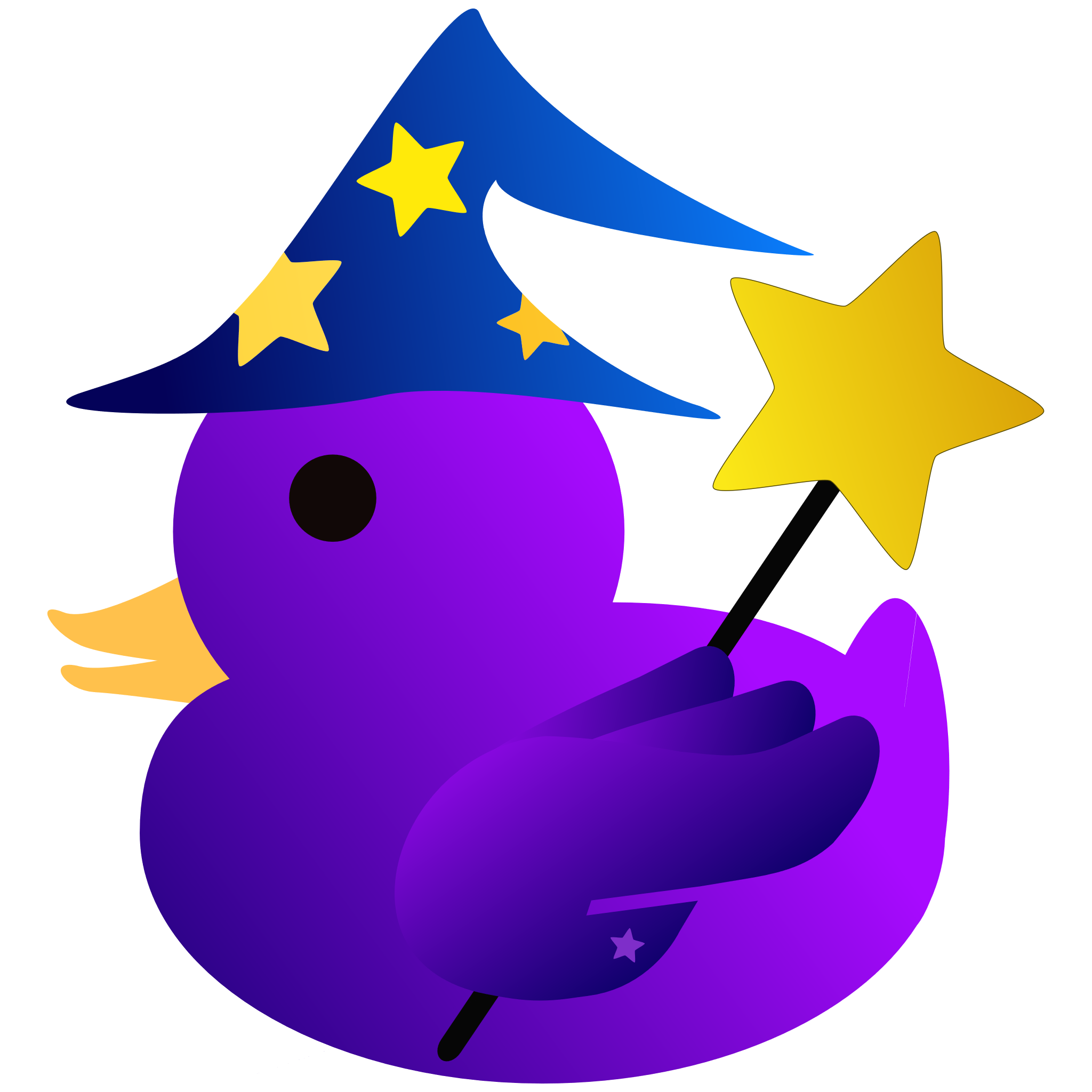 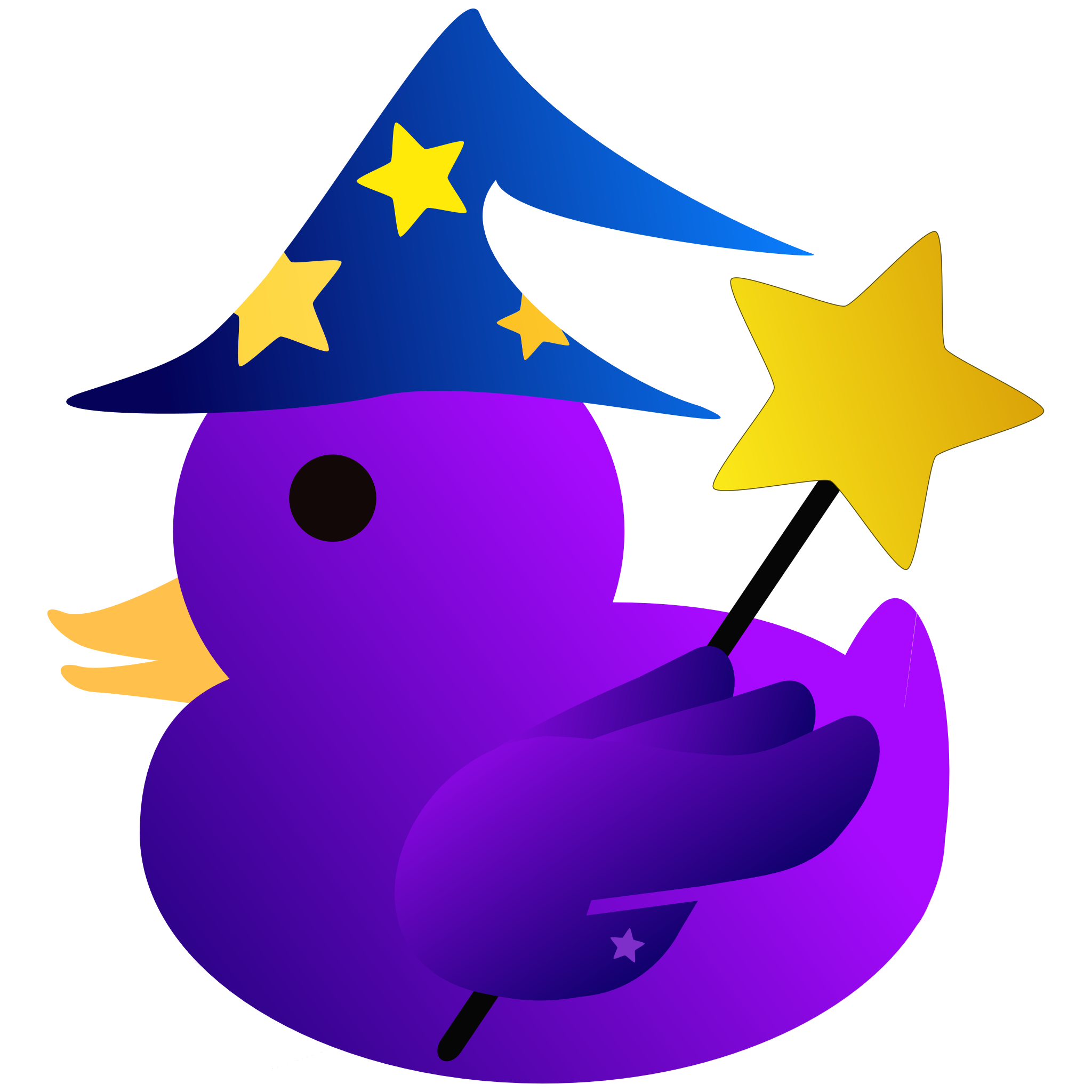 The Magic of Self
Sebastiaan Zeeff
Twitter: @SebastiaanZeeff
LinkedIn: https://www.linkedin.com/in/sebastiaanzeeff/
Website + slides: https://sebastiaanzeeff.nl
Discord: Sebastiaan#0008 @ https://discord.com/invite/python
The duckies are licensed as CC BY-NC-SA 4.0 by Python Discord
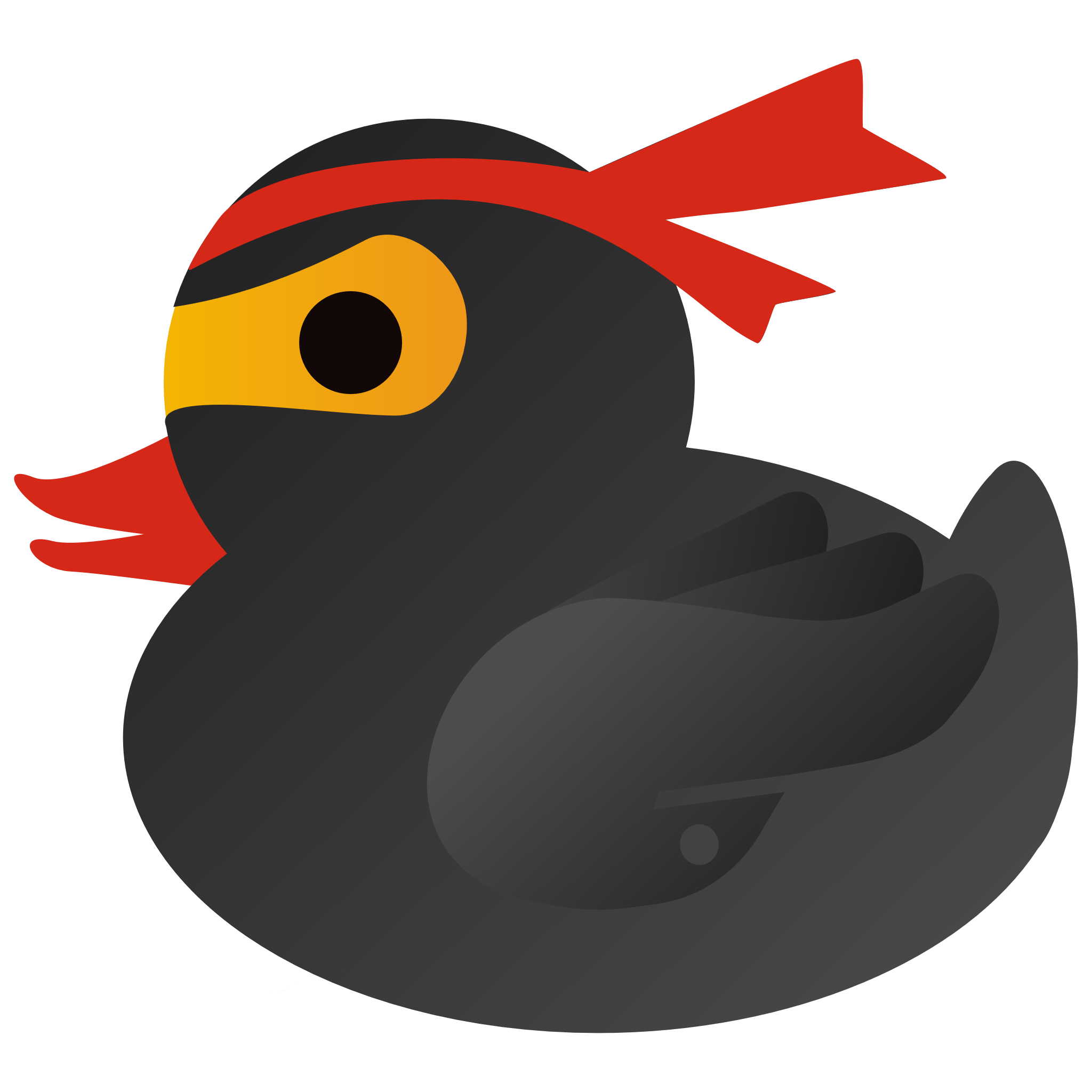